Let the Conference Speaker begin with a testimony of a time after conversion of trials and tribulations and how he/she overcame that situation by the power of the Holy Spirit
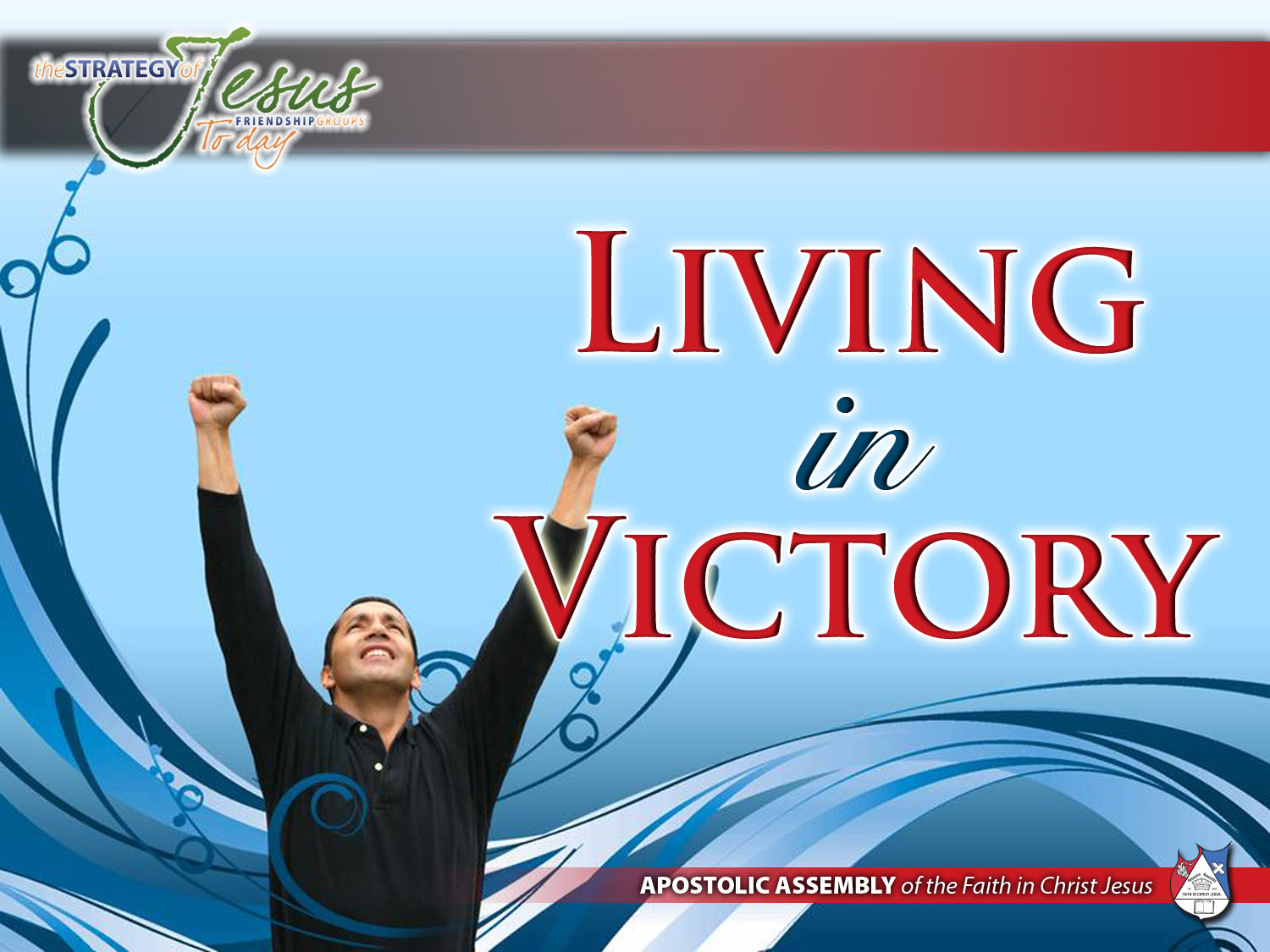 1 Corinthians 15:57
“But thanks be to God, who gives us the victory through our Lord Jesus Christ.”
1 John 5:4
“For whatever is born of God conquers the world. And this is the victory that conquers the world, our faith.”
Your Identity
In Christ Jesus you are:
Valuable.
Loved.
Accepted.
Forgiven.
Freed.
Champion.
Victorious.
Royal Priesthood.
Agent of Change.
And all this is a gift from God
And now what?
God desires to grow in relationship with you. 
It is not enough to just be baptized with the Holy Spirit. 
You must learn to live in the Spirit.
   How is this done?
1. Daily reading of the Word
“All scripture is inspired by God and is useful for teaching, for reproof, for correction, and for training in righteousness, so that everyone who belongs to God may be proficient, equipped for every good work                  (2 Timothy 3:16-17).”
2. Daily prayer in the Spirit
“ Pray in the Spirit at all times in every prayer and supplication. To that end keep alert and always persevere in supplication for all the saints 
(Ephesians 6:18).”
3. Fasting before each trial
“Yet even now, says the Lord,    return to me with all your heart,with fasting 
(Joel 2:12).”
4. Holiness
“Pursue peace with everyone,             and the holiness without which no one  will see the Lord 
(Hebrews 12:14).”
The works of the flesh
“ Now the works of the flesh are obvious: fornication, impurity, licentiousness, idolatry, sorcery, enmities, strife, jealousy, anger, quarrels, dissensions, factions,  envy, drunkenness, carousing, and things like these. I am warning you, as I warned you before: those who do such things will not inherit the kingdom    of God (Galatians 5:19-21).”
These are the fruits of living victoriously in the power of the Holy Spirit
“By contrast, the fruit of the Spirit is love, joy, peace, patience, kindness, generosity, faithfulness,  gentleness, and self-control. There is no law against such things (Galatians 5:22-23).”
The evidence of Victory
“You will know them by their fruits
(Matthew 7:16).”

God has promised to never forsake us through His Holy Spirit. And it is by the Holy Spirit that we overcome the world. 
Place all your trust in God, allow him to guide your steps and you will always live in victory.
Make a covenant with the Holy Spirit:Holy Spirit, I promise to seek you when I wake up.I promise to seek you throughout my day.I promise to seek you in every trial and blessing.
Lead me to live a life of victory and to persevere until the end.
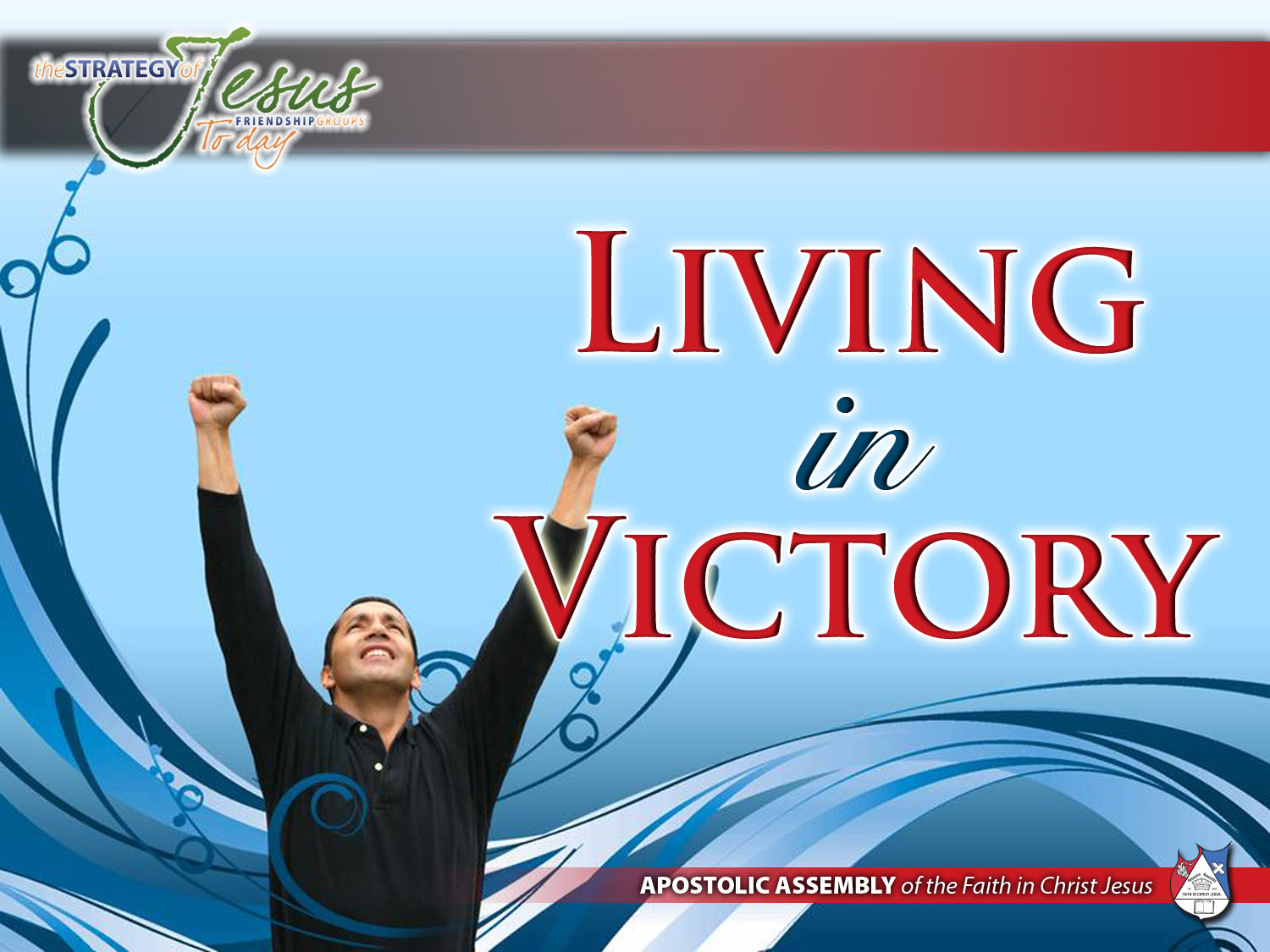